VEIKLOS KOKYBĖS ĮSIVERTINIMAS
Vaikų psichologinis saugumas
Mokytojo sąveika su vaikais
Vaikų tarpusavio sąveika
Lygios galimybės visiems vaikams veikti ir tobulėti
Spontaniška vaiko inicijuota veikla
Patirtinė vaiko veikla
Žaidimai
Fizinė aplinka
Socialinė-emocinė aplinka
Pažintinė aplinka
Ugdymo strategijos, padedančios vaiko asmenybinei raidai
Ugdymo strategijos, skatinančios     ugdymo(si) procesą
Ugdymo strategijos, palaikančios žaidimą, kaip pagrindinę vaiko veiklą
Pasiekimų vertinimas
Ugdymo planavimas
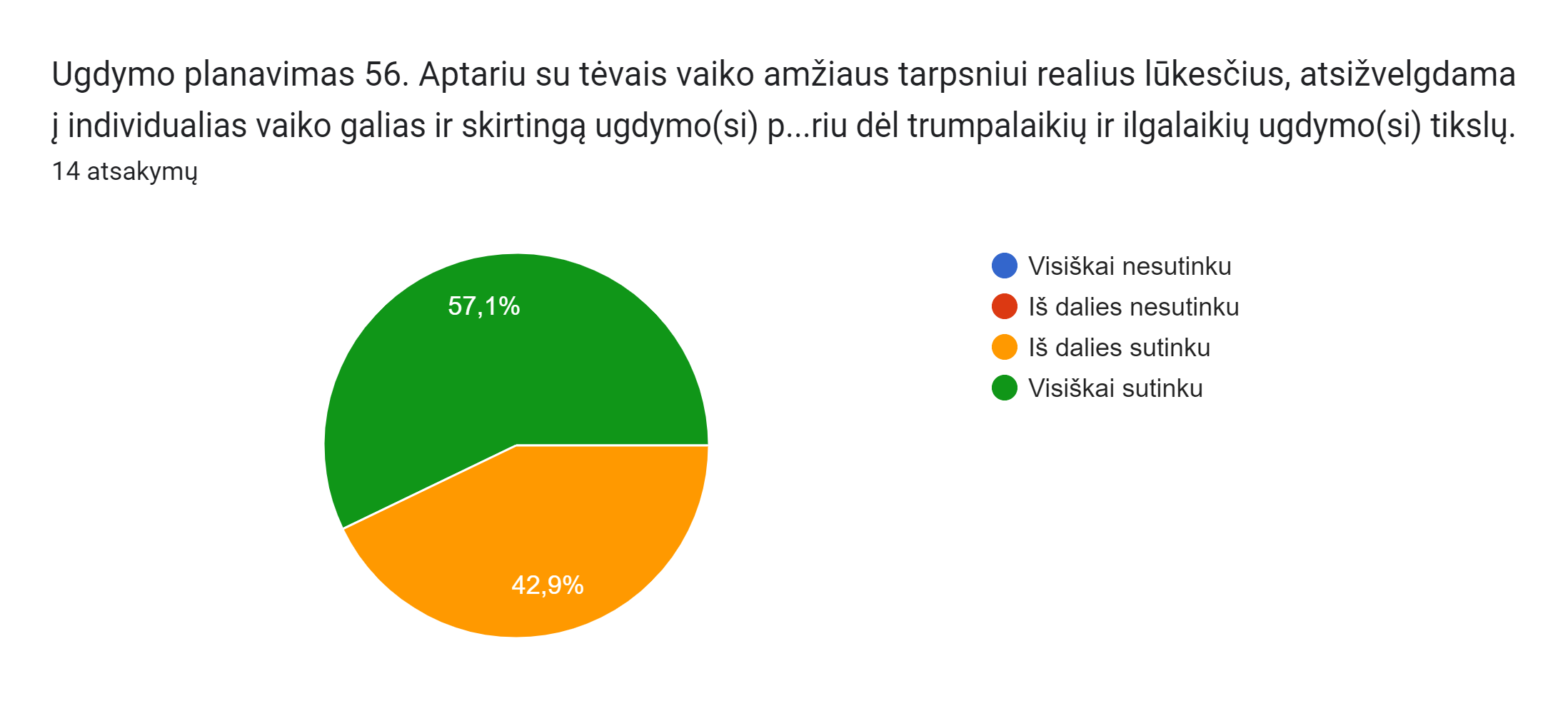 Šeimos kultūros pažinimas
Mokyklos veiklos vadyba
Nuolatinis profesinis tobulėjimas
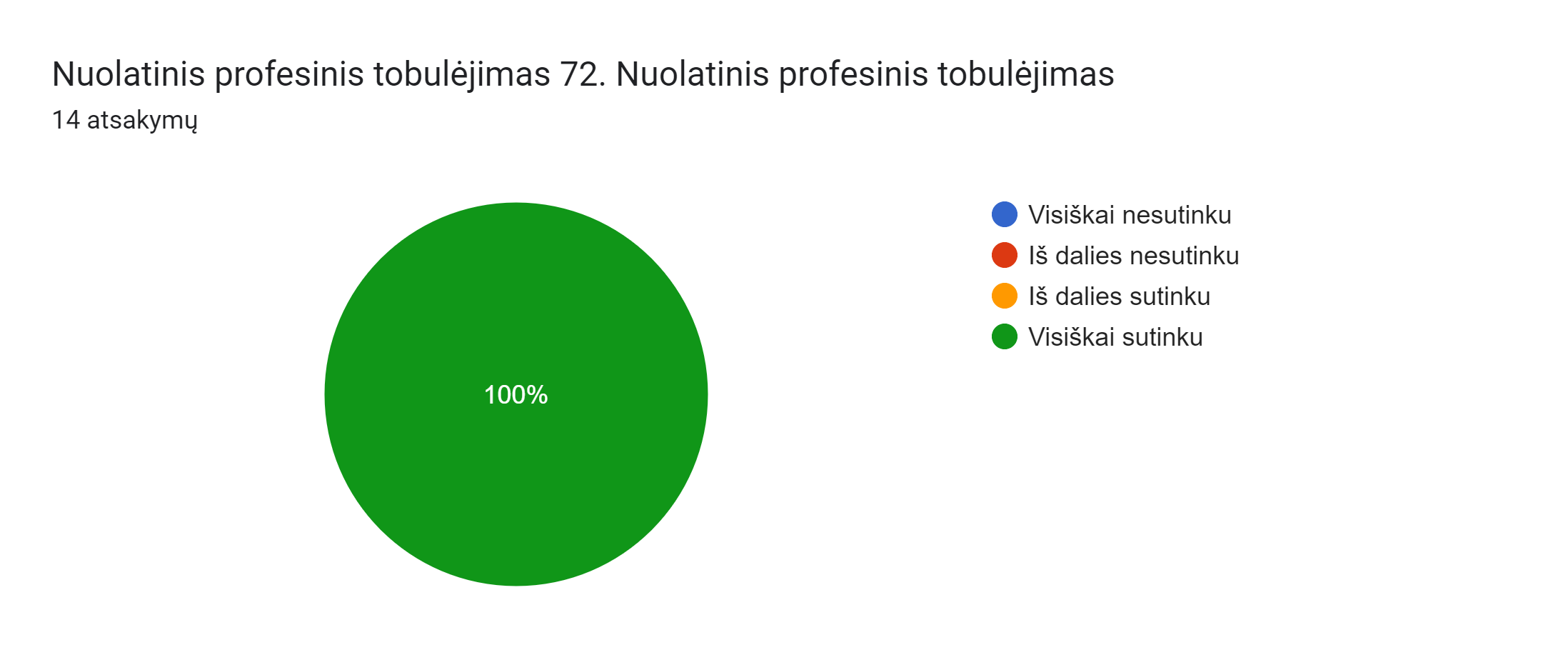 Lyderystė mokymuisi
Mokyklos savivalda